Inre välmående i en kaotisk världCamilla Saarinen
Camilla SaarinenOrganisationsutveckling genom personlig utveckling
Känsel
Lukt
Hörsel
Syn
Smak
- Tänkande     - Skolade        - Lärda         - Kunskap
Medvetna sinnet
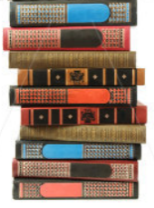 - Känslor
         - Självbild
        - Sanningar
      - Minnen
   - Vanor
Undermedvetna sinnet
STYR VÅRT    BETEENDE
RESULTAT
Kroppen
Camilla SaarinenOrganisationsutveckling genom personlig utveckling
[Speaker Notes: Veta: För att ta oss vidare behöver vi…”Tydliga, lyhörda, fokus på mål.”AI-chatGPTCovid/omställningOrganisatoriska förändringar – nya systemPersonalförändringarSläcker bränder/lederSkala bort? ”Stockholm”ENERGIKOSTNAD!!]
Känna
samhörighet
Känna kontroll
Kännauppskattning
Camilla SaarinenOrganisationsutveckling genom personlig utveckling
[Speaker Notes: Google: Vågar i framgångsrika grupper erkänna svagheterPSYKOLOGISK TRYGGHET]
1. 3. 10
Camilla SaarinenOrganisationsutveckling genom personlig utveckling
[Speaker Notes: Vilken känsla ligger bakom?
Vilka behov är inte tillgodosedda?]
TACK!Camilla Saarinen
Camilla SaarinenOrganisationsutveckling genom personlig utveckling